แนวทางการจัดจ้างผลิตสื่อ ศูนย์สุขภาพจิตที่ 7 ปีงบประมาณ 2566
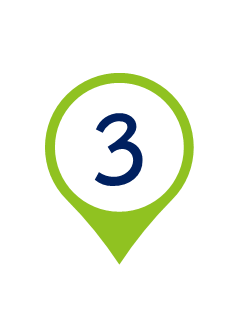 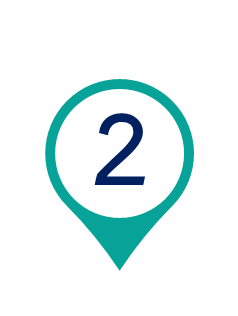 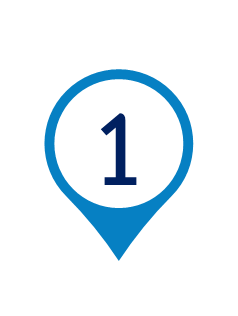 โครงการ
นำเสนอผลงาน
แผนปฏิบัติการ
หากมีโครงการให้เพิ่มงบประมาณการผลิตสื่อในโครงการและจัดทำจัดซื้อ จัดจ้างตามระเบียบงานพัสดุ
การเข้าร่วมนำเสนอผลงาน แนบหนังสือเชิญ/หนังสือราชการที่เกี่ยวข้อง
กรณีไม่ได้จัดทำโครงการให้ทำแผนปฏิบัติการ 
(Action Plan)
ตามแบบฟอร์มงานพัสดุ
**แนบสื่อที่ออกแบบประกอบการขออนุมัติทุกกรณี******